EMBRİYO TRANSFERİNİN AVANTAJLARI:

1- Üstün genetik özellikleri olan, projeni testine uygun hayvanların yetiştirilmesi
2- Yüksek verimli hayvanlardan kısa zamanda çok yavru elde edilebilmesi
3-Bazı infertil hayvanlardan yavru elde edilebilmesi
4-İkizlik oranının artırılması ve sütçü hayvanlardan etçi yavruların alınabilmesi
5-Embriyoların dondurularak uzun yıllar saklanabilmesi ve kolaylıkla taşınabilmesi
6-Araştırma amacıyla identik yavruların elde edilmesi
7-Gerektiğinde yavruların cinsiyetini kontrol edebilme
8-Doğumdan sonra taşıyıcı analardan lokal immunitenin kazanılabilmesi şansı
EMBRİYO TRANSFERİNİN AŞAMALARI
 1-Donör ve taşıyıcı hayvanların seçimi
 2-Donörün hormonlarla superovulasyonu
 3-Donör ve taşıyıcıların sinkronizasyonu
 4-Donörün tohumlanması
 5-Medium ve diğer benzeri materyalin haz.
 6-Donörden embriyoların toplanması
 7-Embriyoların morfolojik ve işlevsel özel. değ.
 8-Embriyoların kısa ve uzun sğreli saklanması
 9-Embriyoların taşıyıcılara transferi
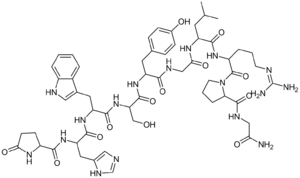 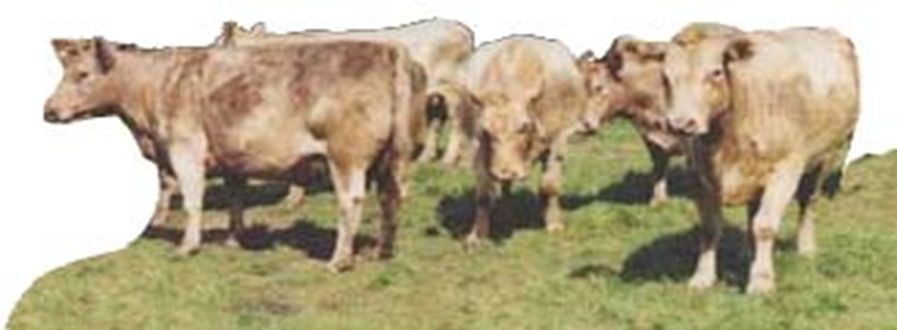 DONÖR İNEKLER
a- Bir ya da iki tohumlama sonrasında gebe kalan 
b- Her yıl düzenli ve normal olarak doğum yapan
c- Normal östrus siklusları gösteren
d- Kistik ovaryum dejenerasyonu sorunu olmayan
.
e- Geçmiş dönemlerinde güç doğum ve retantio secundinarum raslantısı olmayan
f- Brucellosis,tuberculosis, anaplazmosis, vibriosis vb. hastalılardan ari olan inekler arasından seçilmelidir.
İneklerde süperovulasyon amacıyla    kullanılan hormonlar
*Gebe kısrak serumu gonadotropini(PMSG) 
*Follikül uyarıcı hormon (FSH)
*At hipofizer gonadotropini (EPG) 
*İnsan menopozal gonadotropini (HMG)
.
*
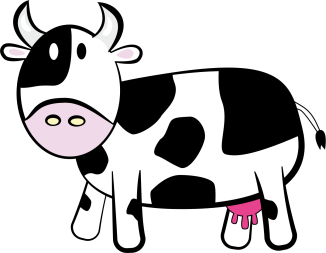 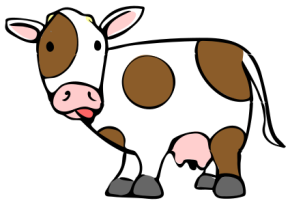 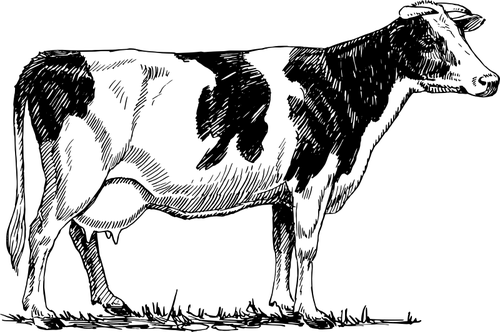 .
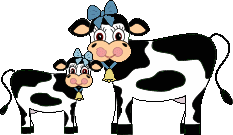 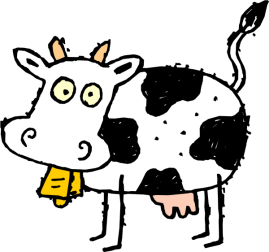 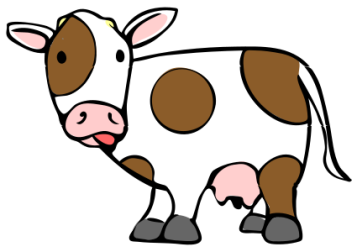 .
Kısa Program
Uzun Program
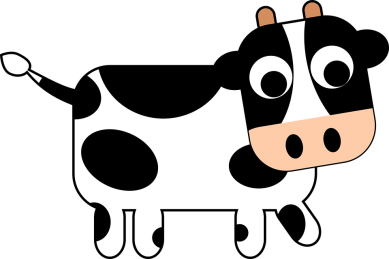 ..